MY SUPPORT NETWORK
Doctor
Teacher
ME
Childline
Samaritans
MY SUPPORT NETWORK
Audio clip – My story - Grace
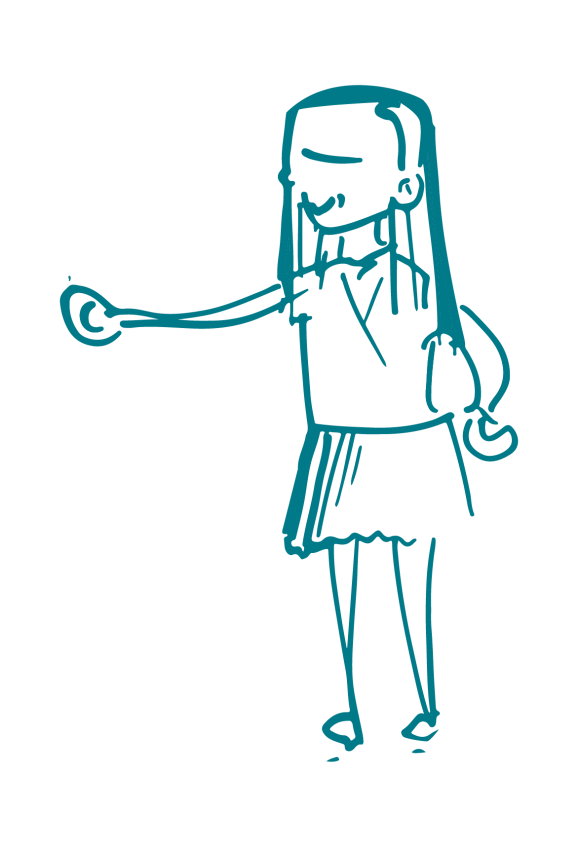